TRATAMENTO DE DADOS DE CRIANÇAS E ADOLESCENTES NA ATIVIDADE EDUCACIONAL
Taís Dórea de Carvalho Santos
Presidenta da Comissão Especial de Direito Educacional da OAB/BA
Membro da ABRADE/BA
Doutora em Politicas Sociais e Cidadania
Mestra em Direito Público
Especialista em Direito Educacional e Educação
Advogada / professora universitária
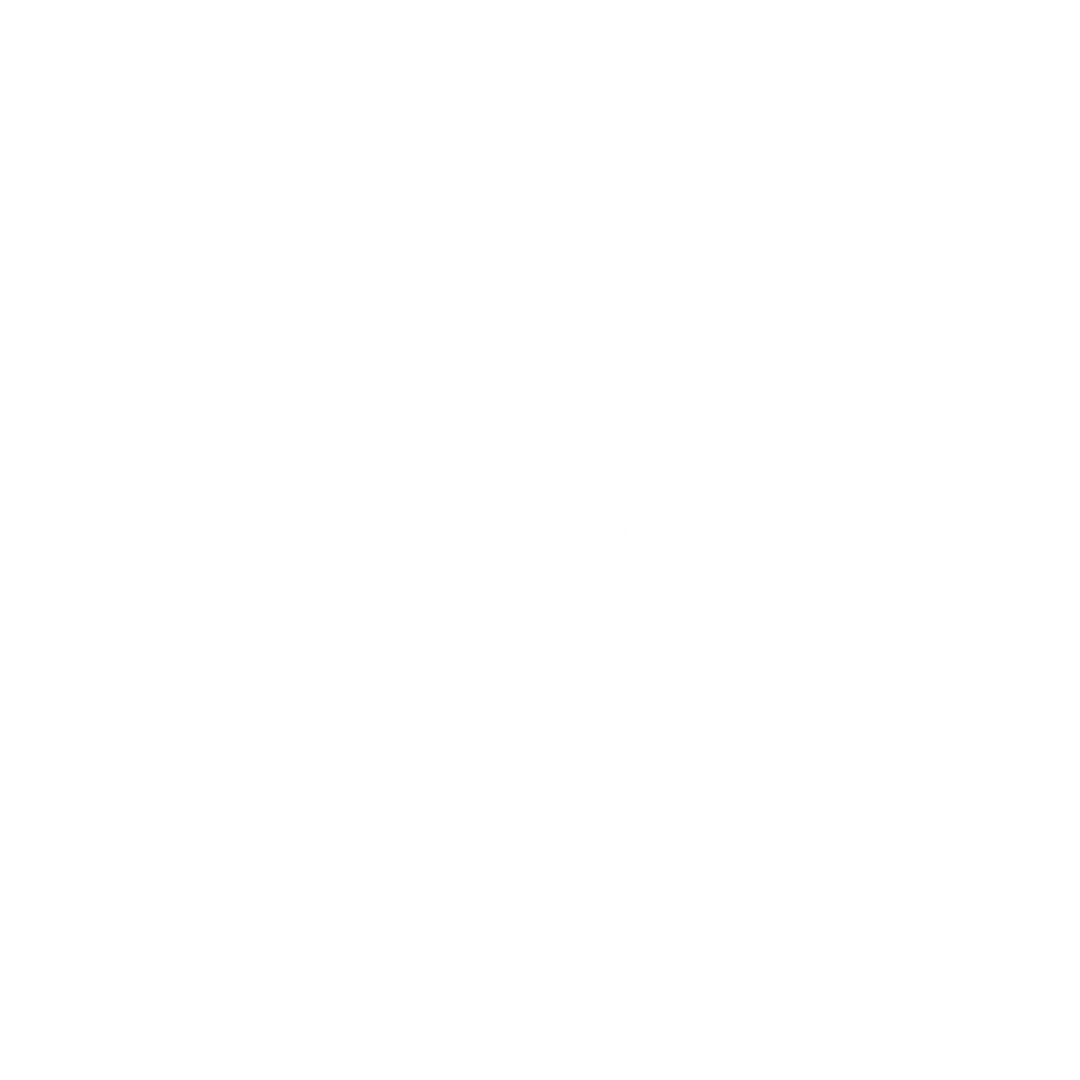 Lei Geral de Proteção de Dados
Lei nº 13.709/2018; 
Importância da proteção de dados;
Obrigatoriedade de qualquer prestador de serviço em seguir os ditames da LGPD;
Dado pessoal/Dado pessoal sensível;
Titular – criança e adolescente;
ECA;
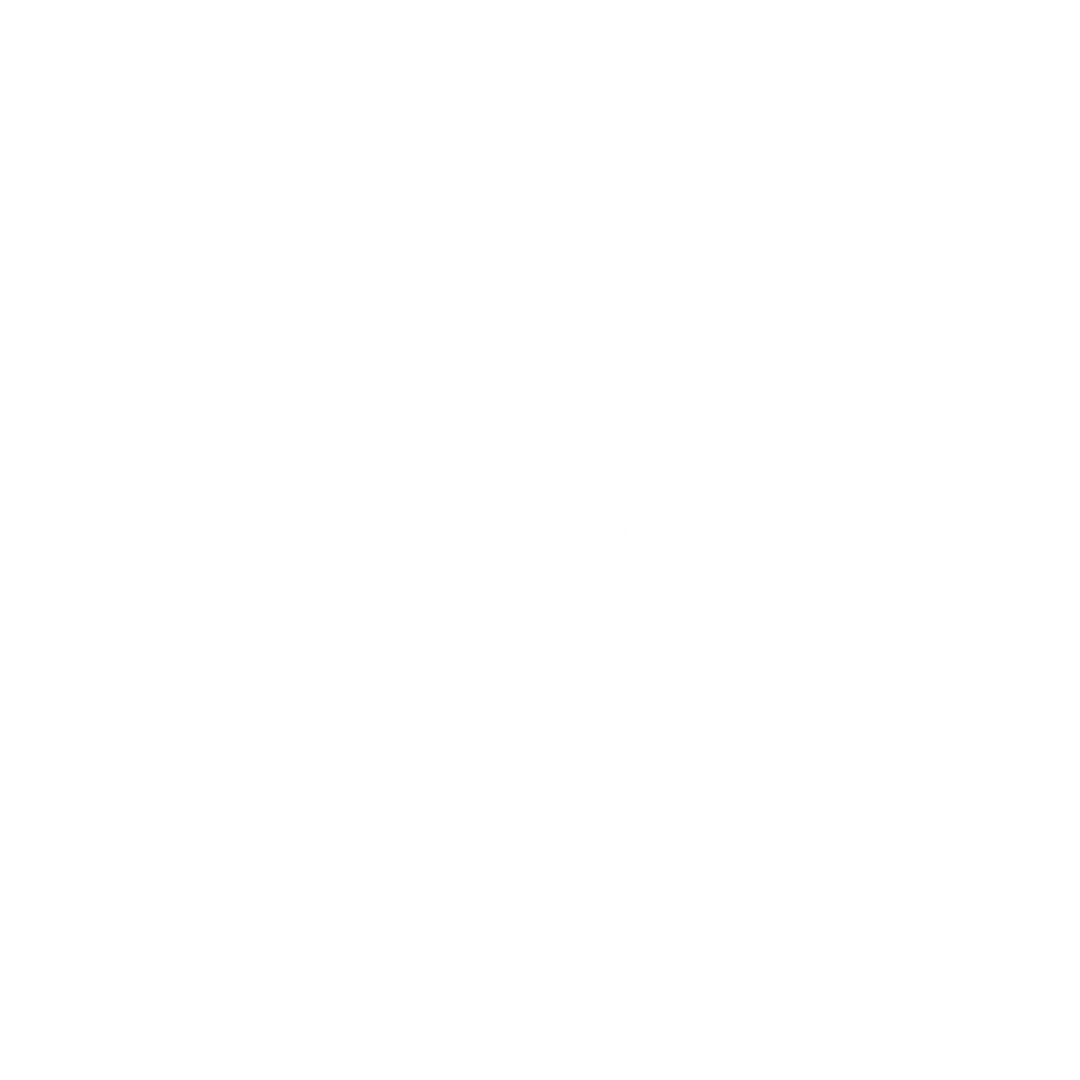 Do Tratamento de Dados Pessoais de Crianças e de Adolescentes - Art. 14
Melhor interesse;
Realizado com o consentimento específico e em destaque dado por pelo menos um dos pais ou pelo responsável legal;
Obs. Poderão ser coletados dados pessoais de crianças sem o consentimento se for necessária para contatar os pais ou o responsável legal, utilizados uma única vez e sem armazenamento, ou para sua proteção, e em nenhum caso poderão ser repassados a terceiro sem o consentimento;
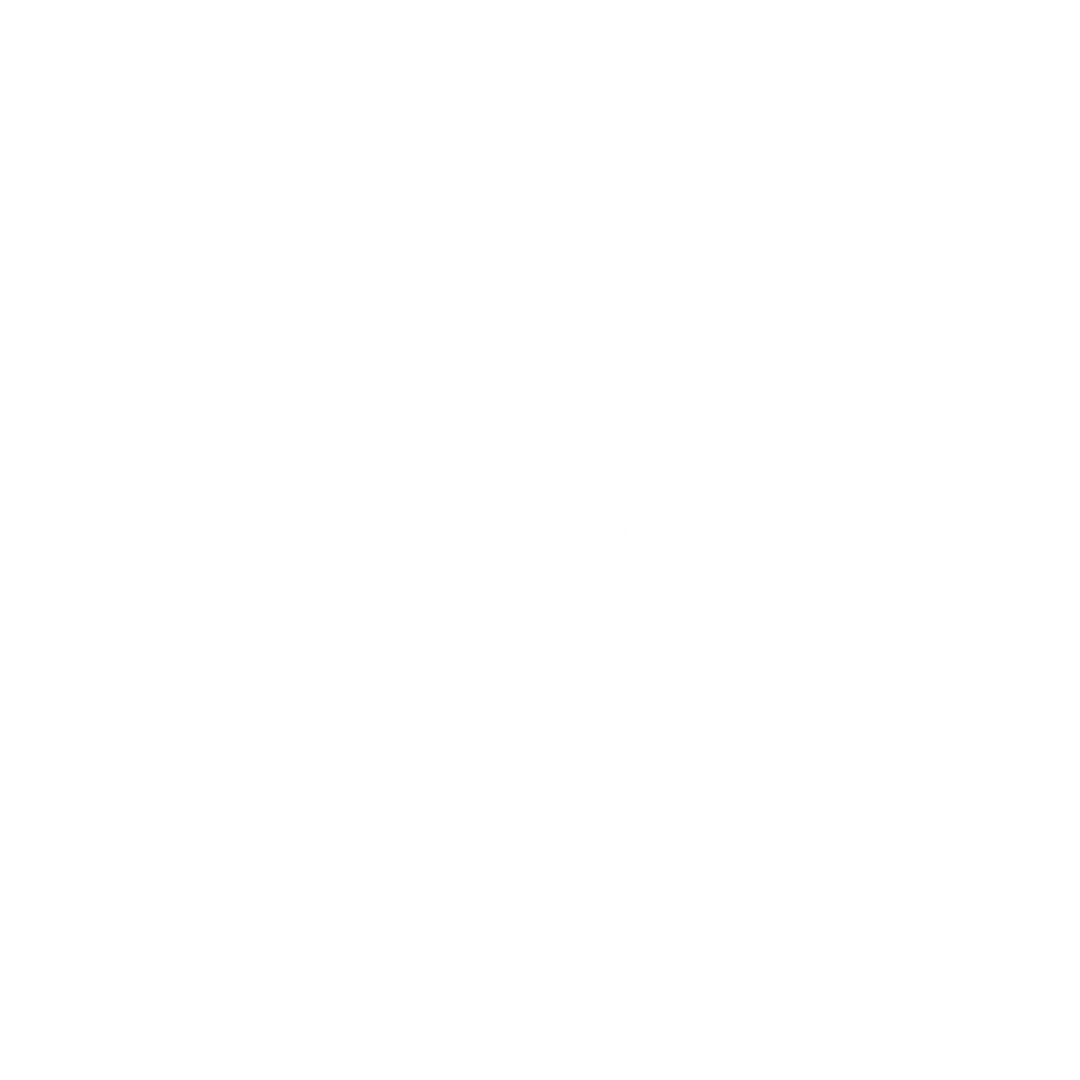 Não deverão condicionar a participação das crianças e adolescentes em jogos, aplicações de internet ou outras atividades ao fornecimento de informações pessoais além das estritamente necessárias à atividade;
As informações sobre o tratamento de dados deverão ser fornecidas de maneira simples, clara e acessível, consideradas as características físico-motoras, perceptivas, sensoriais, intelectuais e mentais do usuário, com uso de recursos audiovisuais quando adequado, de forma a proporcionar a informação necessária aos pais ou ao responsável legal e adequada ao entendimento da criança.
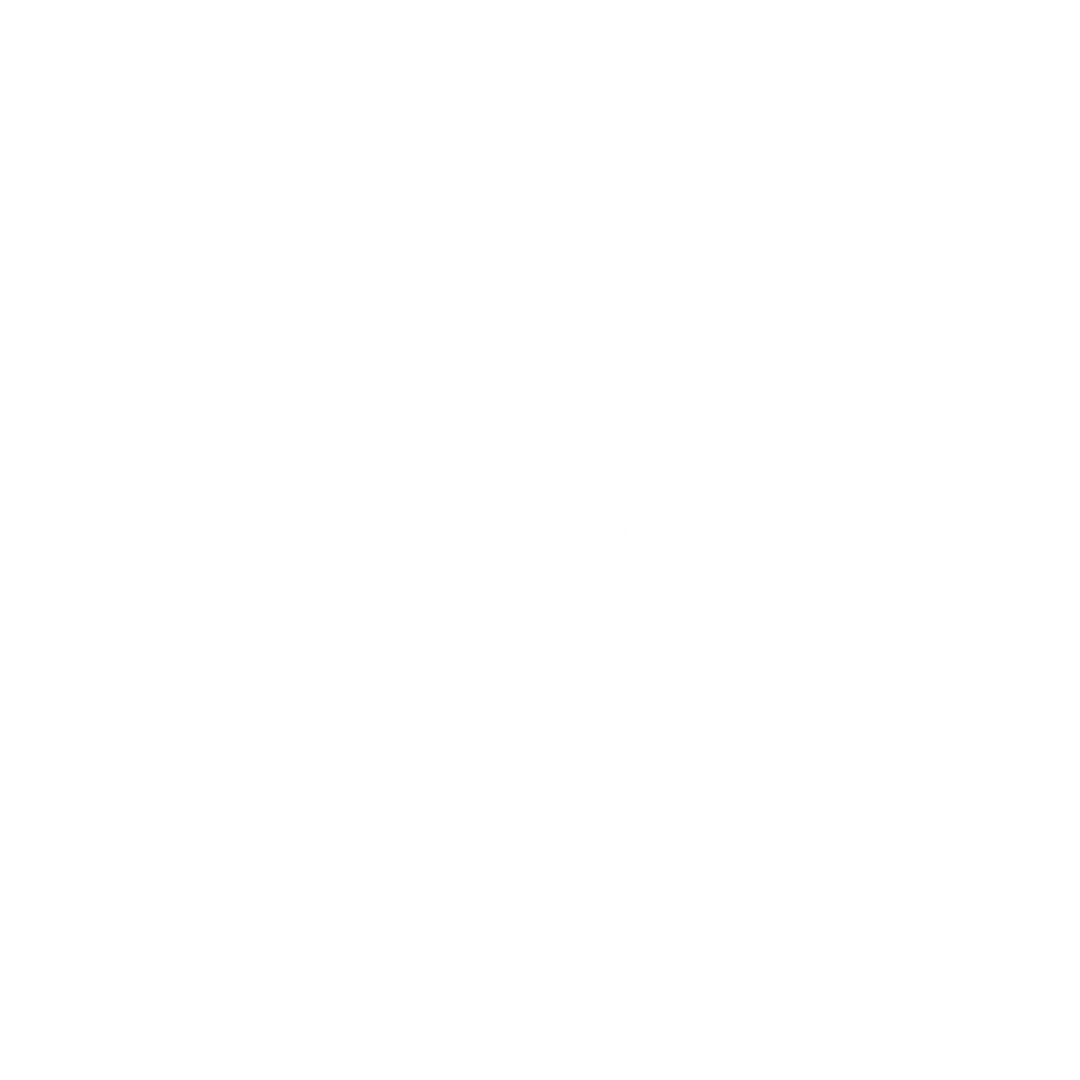 Obrigações das escolas e serviços de educação
Proteção de dados;
Uso estrito dos dados;
Governança em Dados Pessoais; 
Politica de privacidade de dados; 
Analise e mitigação de riscos;  
Relatório de impacto;
Definição do Encarregado de Dados;
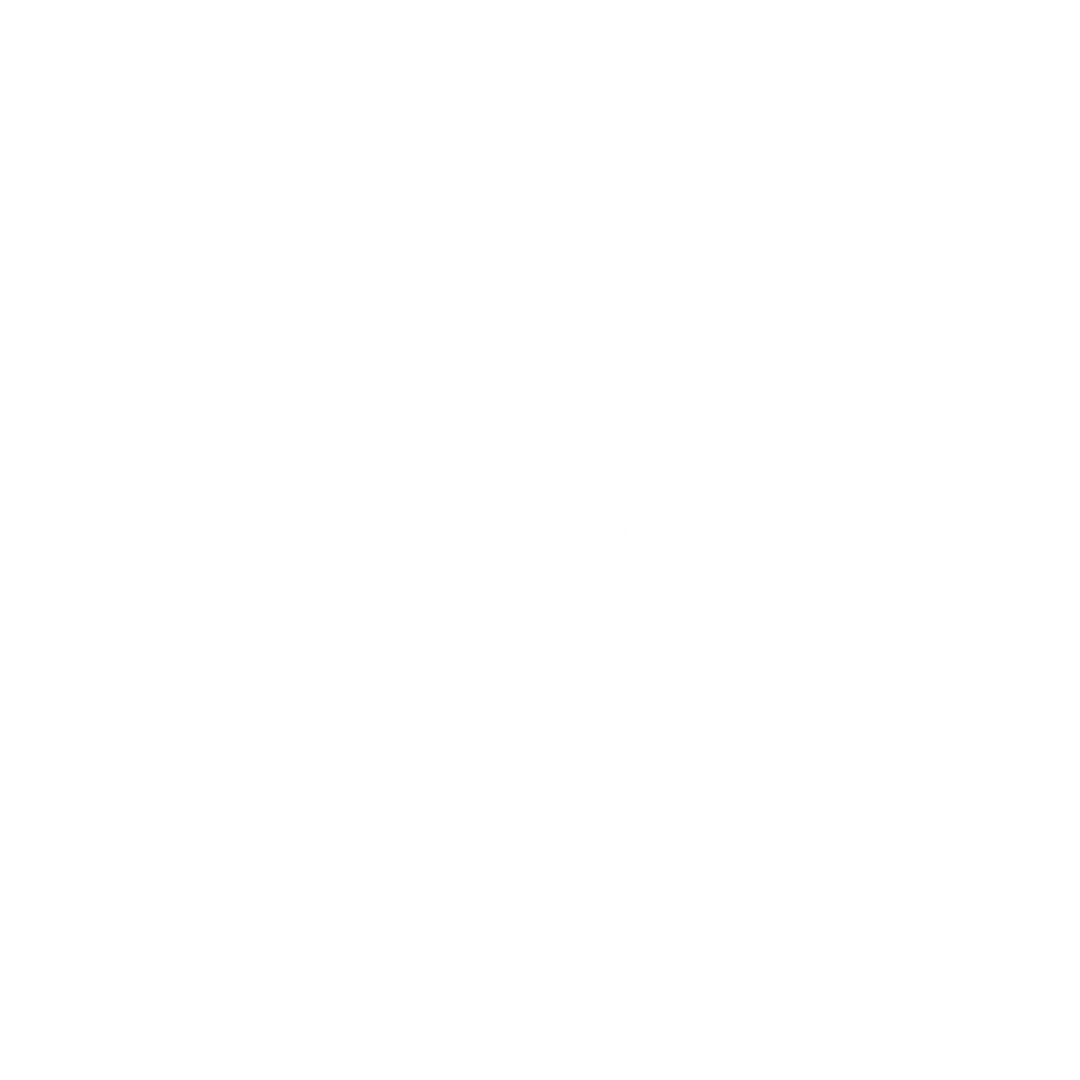